PHLOGON: Computing with Phase Logic
Tianshi Wang
Jaijeet Roychowdhury

EECS Dept., The University of California, Berkeley
Phase Logic
5V
in 1954
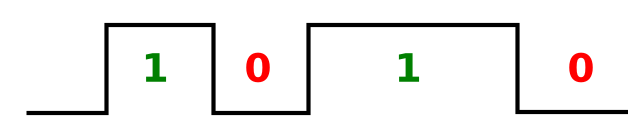 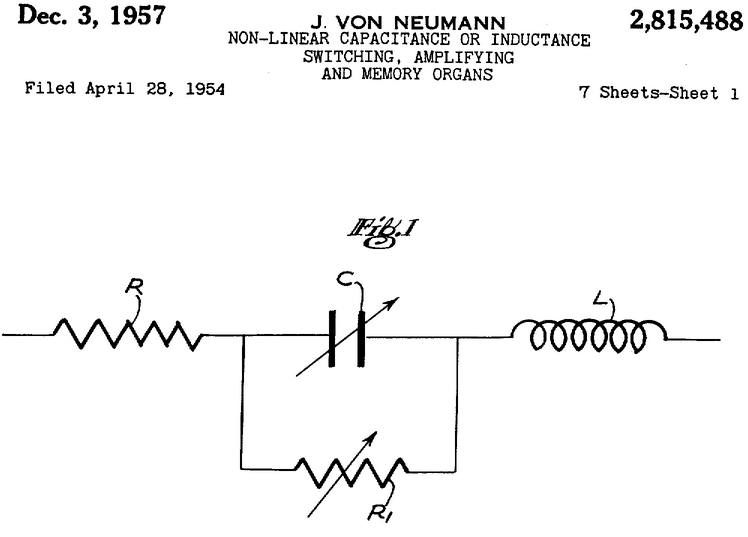 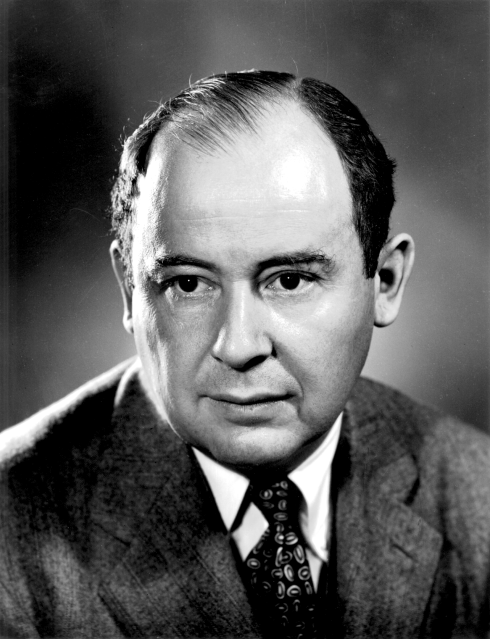 0V
180〫
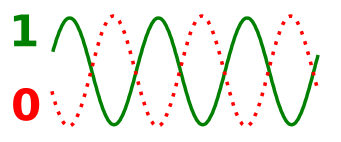 0〫
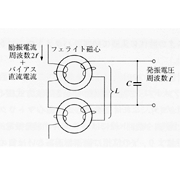 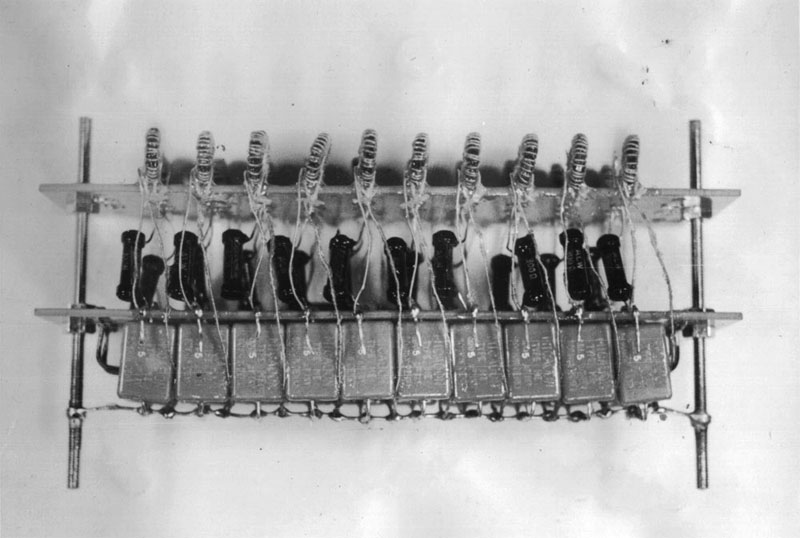 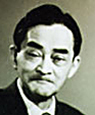 resonant circuit
“Parametron”
Tianshi Wang <tianshi@berkeley.edu>
Feb 2015   BEARS lightning talk, Berkeley
2
“cheap and reliable”
widely-used in Japan
Tianshi Wang <tianshi@berkeley.edu>
Feb 2015   BEARS lightning talk, Berkeley
3
Phase Logic      vs.      Level Logic
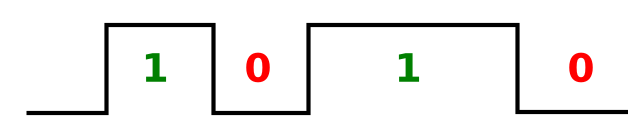 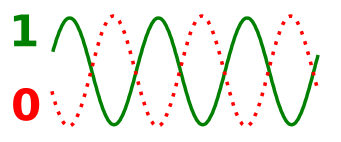 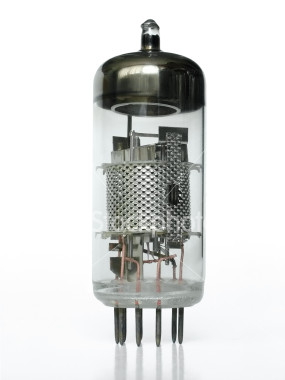 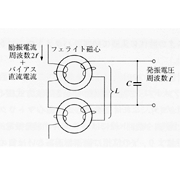 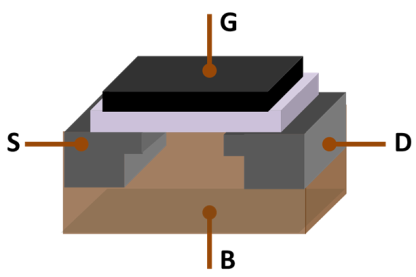 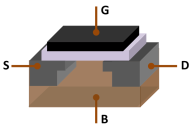 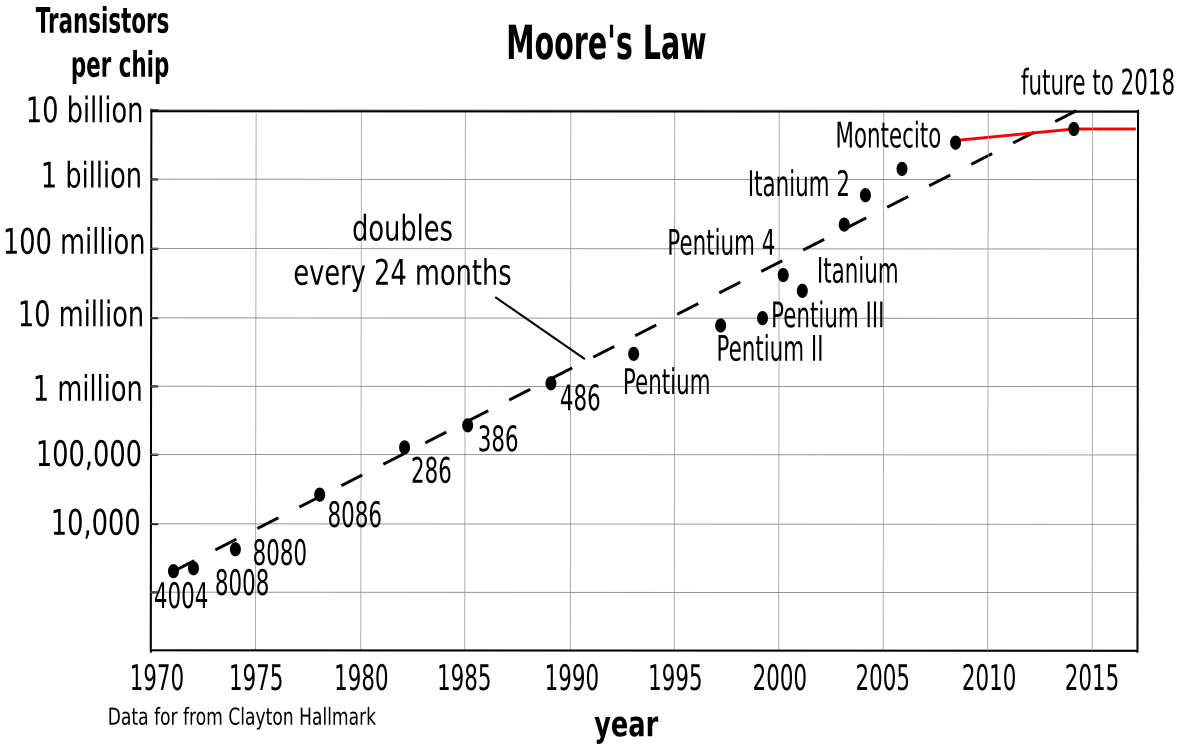 inductors hard to miniaturize
plateauing in recent years
atomic dimensions
noise/interference
power
Tianshi Wang <tianshi@berkeley.edu>
Feb 2015   BEARS lightning talk, Berkeley
4
Our work: virtually ANY oscillator works for phase logic
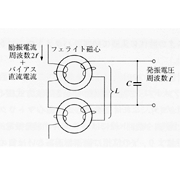 opto-electronic
CMOS/electronic
MEMS/NEMS
synth. bio. (DNA)
“nano-devices”
oscillator
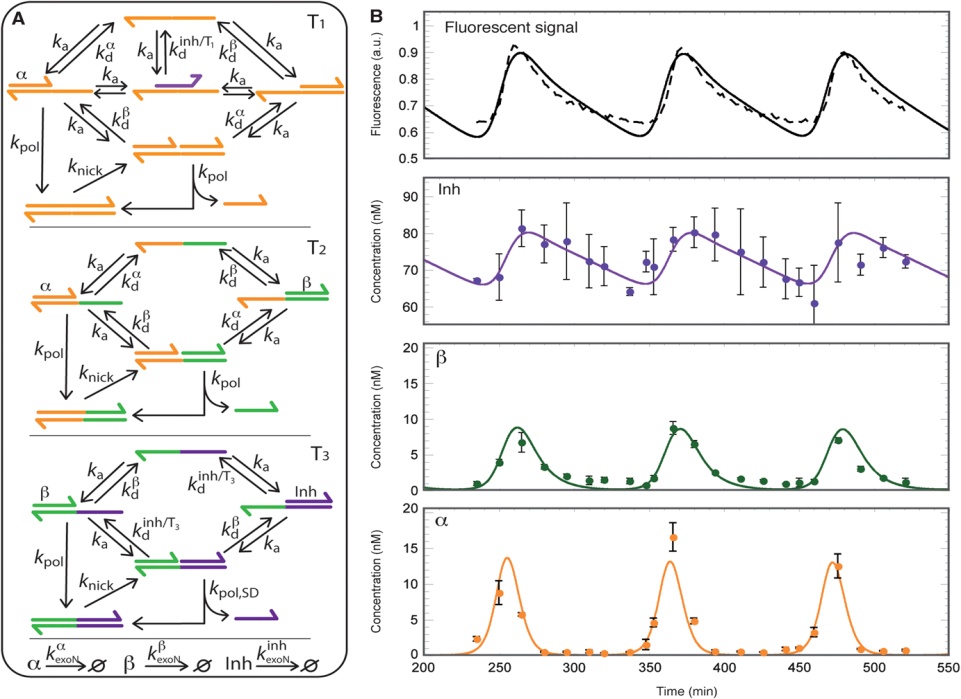 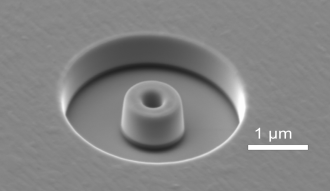 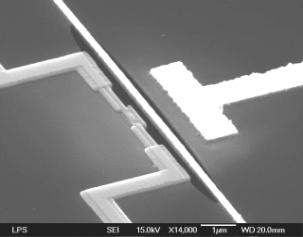 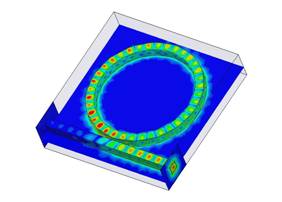 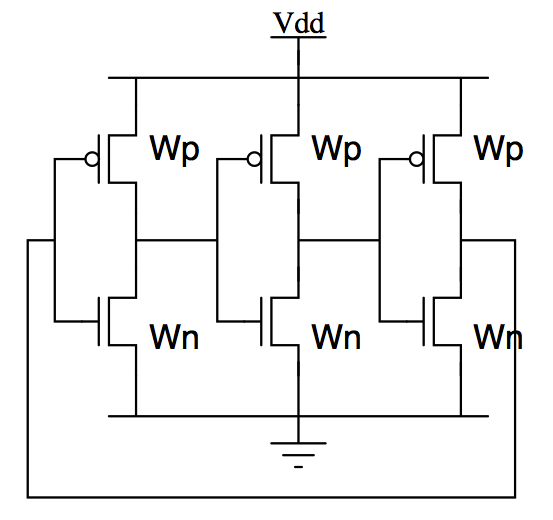 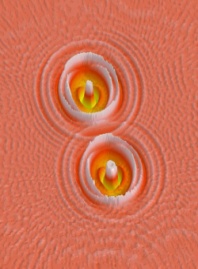 opto-resonator laser
nanoswitch relaxation osc.
oligator
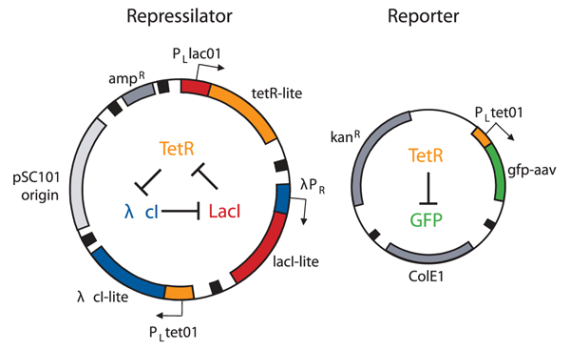 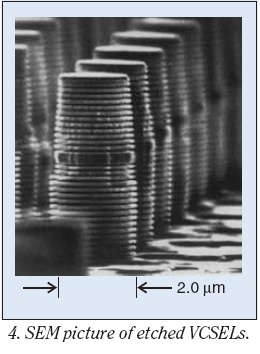 spin-torque oscs.
ring osc.
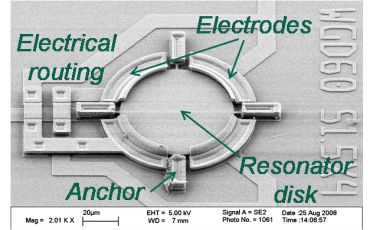 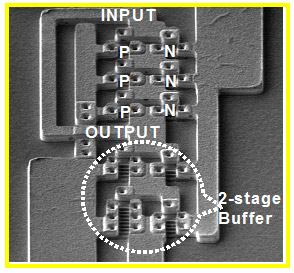 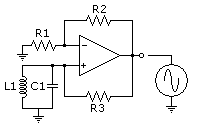 MEMS resonator osc.
VCSELs
repressilator
nanowire ring osc.
LC oscillator
many are integrable and nano-scale
Tianshi Wang <tianshi@berkeley.edu>
Feb 2015   BEARS lightning talk, Berkeley
5
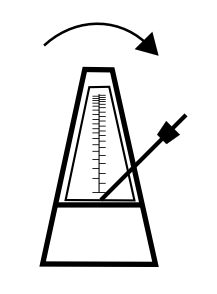 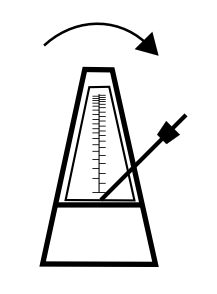 Central Mechanism: Injection Locking
From Oscillators to Computers
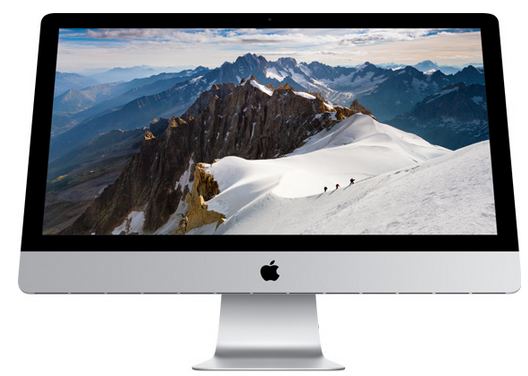 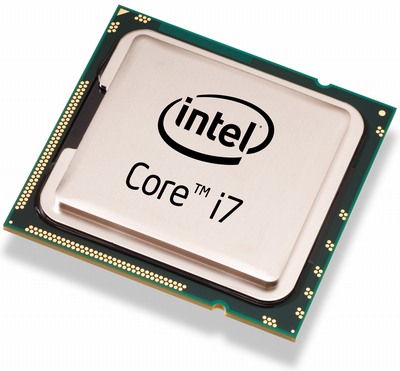 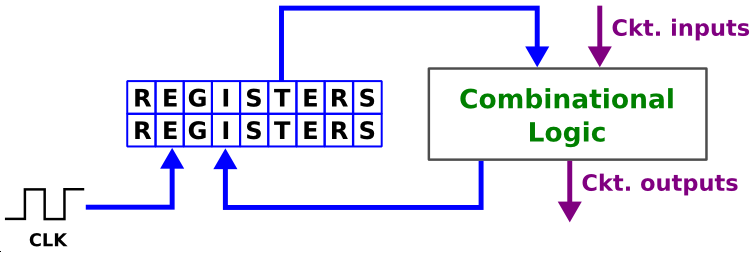 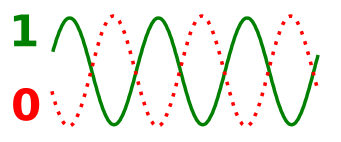 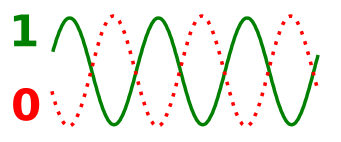 CLK
Tianshi Wang <tianshi@berkeley.edu>
Feb 2015   BEARS lightning talk, Berkeley
7
First Phase Logic FSM with Oscillators
Tianshi Wang <tianshi@berkeley.edu>
Feb 2015   BEARS lightning talk, Berkeley
8
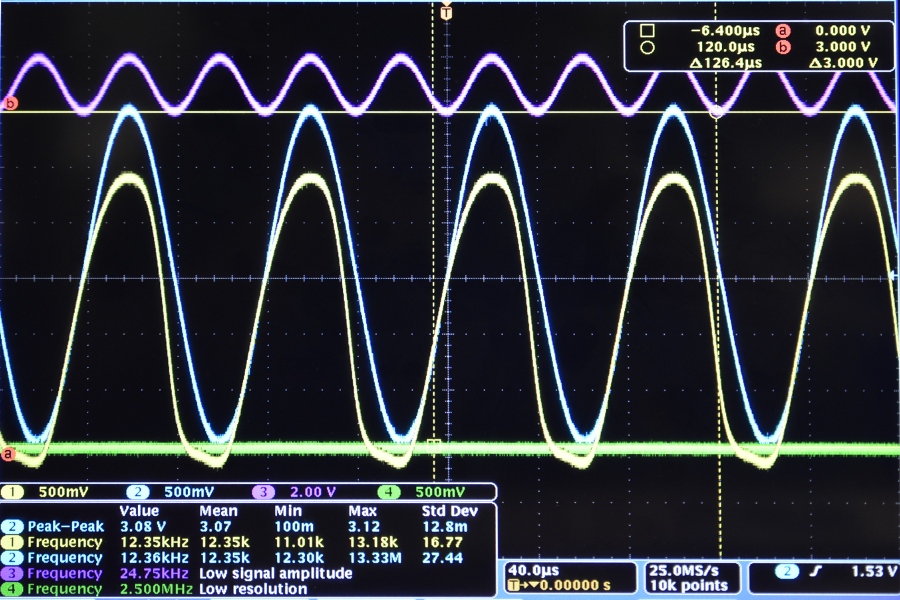 logic 1
0〫
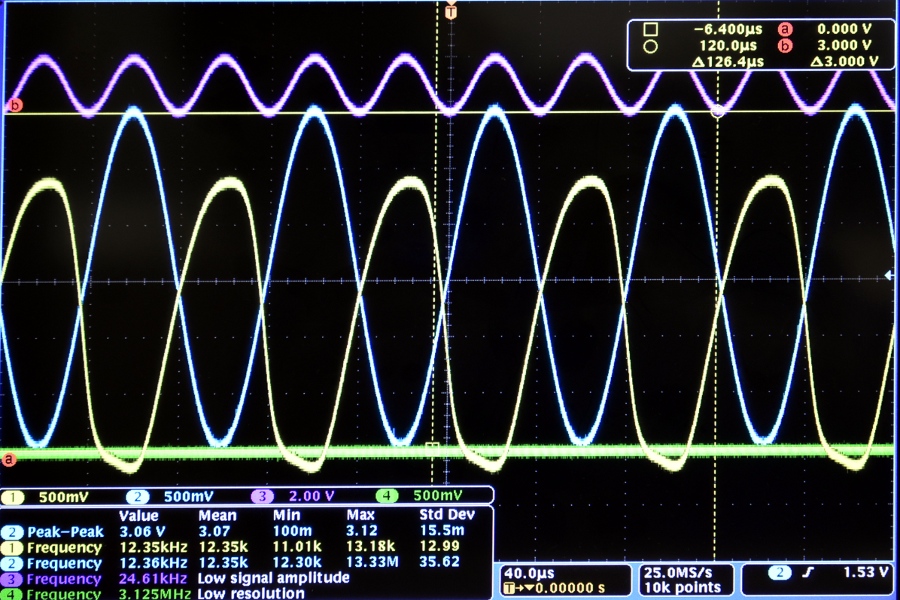 logic 0
180〫
Tianshi Wang <tianshi@berkeley.edu>
Feb 2015   BEARS lightning talk, Berkeley
9
Advantages of Phase Logic
inherent noise immunity
PM/FM vs. AM
potential power advantages
E.g., CMOS ring osc. at 100mV,  spin-torque osc. 6pW,  etc.
Tianshi Wang <tianshi@berkeley.edu>
Feb 2015   BEARS lightning talk, Berkeley
10